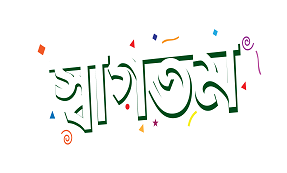 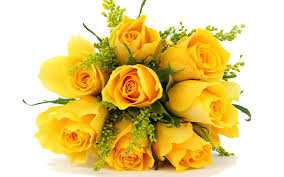 শিক্ষক পরিচিতিঃ
লায়লা শারমিন
সহকারি শিক্ষক
৪১ নং সরকারি প্রাথমিক বিদ্যালয়
গজারিয়া, মুন্সিগঞ্জ।
পাঠ পরিচিতিঃ
শ্রেণিঃ    তৃতীয়
বিষয়ঃ   বাংলাদেশ ও বিশ্ব পরিচিতি
অধ্যায়ঃ  আমাদের ইতিহাস ও সংস্কৃতি
পাঠঃ      শহীদ দিবস ও আন্তর্জাতিক মাতৃভাষা দিবস
পাঠ্যাংশঃ ২১শে ফেব্রুয়ারি________কেন্দ্রীয় শহিদমিনার।
সময়ঃ     ৪০ মিনিট
তারিখঃ   ২১\০১\২০২০
শিখনফলঃ
১৫.৩.১।	 জাতীয় দিন গুলোর তারিখ ও  				ঘটনা বলতে পারবে।
পাঠ ঘোষণা
শহিদ দিবস ও আন্তর্জাতিক 		মাতৃভাষা দিবস
পাঠ্যবই এর ৬২ পৃষ্ঠা বের কর
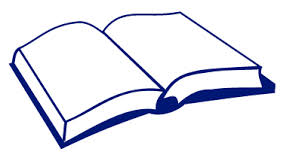 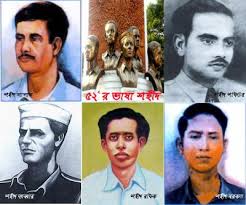 ভাষাশহিদ
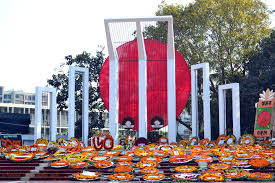 কেন্দ্রীয় শহিদমিনার
সারসংক্ষেপ
২১শে ফেব্রুয়ারি  আমাদের  শহিদ দিবস।
মাতৃভাষা বাংলার দাবিতে এ আন্দোলন হয়েছিল।
ঘটনাটি ঘটে পাকিস্তান শাসন আমলে।
পাকিস্তানের শাসকরা চেয়েছিল উর্দুকে রাষ্ট্র ভাষা করতে।
বাংলার জনগণ বাংলাকে রাষ্ট্রভাষা করার দাবিতে 
  ১৯৫২ সালের ২১শে ফেব্রুয়ারি ঢাকা বিশ্ববিদ্যালয় থেকে মিছিল বের করে।
মিছিলে পুলিশ গুলি চালায়।
শহিদ হন সালাম, বরকত, জব্বার, শফিউর সহ অনেকে।
এরাই ভাষা শহিদ।
ভাষা শহিদদের স্মরণে ঢাকায় তৈরি হয়েছে কেন্দ্রীয় শহিদমিনার।
এসো তবে খেলি
পাখি দল
ভাষা আন্দোলন কবে হয়েছিল?
ভাষা আন্দোলন কোথায় হয়েছিল?
এ আন্দোলনে কারা শহিদ হয়েছিলেন?
১৯৫২
ঢাকা বিশ্ববিদ্যালয়
রফিক,শফিক,সালাম,জব্বার
ফুল দল 
ভাষা আন্দোলন কোন শাসন আমলে হয়েছিল?
ভাষা আন্দোলনের শহিদ দের কি বলা হয়?
কিসের দাবিতে এ আন্দোলন হয়েছিল?
পাকিস্তান
ভাষা শহিদ
রাষ্ট্রভাষা বাংলার
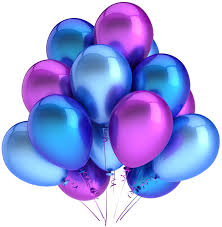 ধন্যবাদ